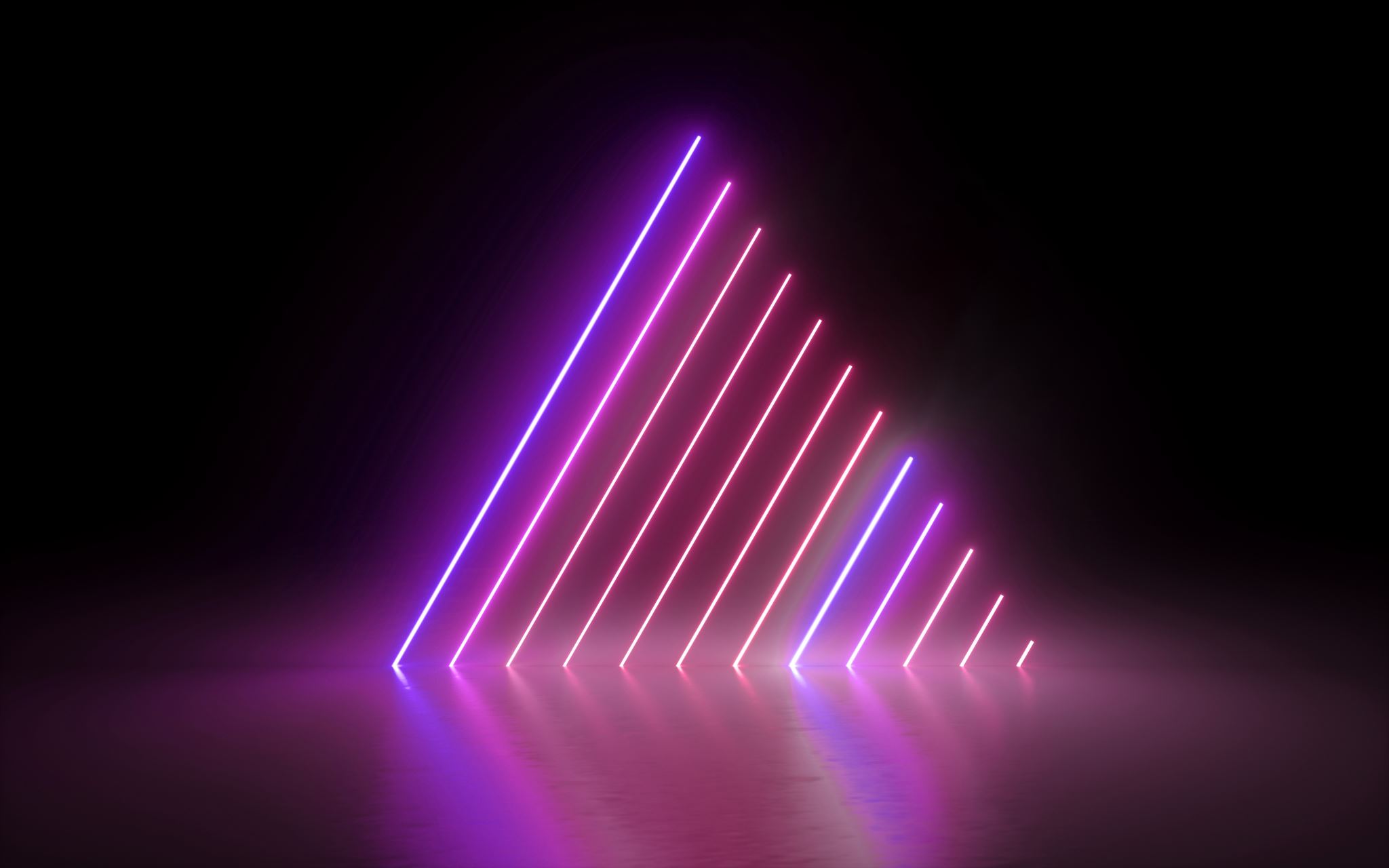 Creative Project Meme Edition
Terry-Ann Lewin
CLAS 109-01
Myth: Theogony
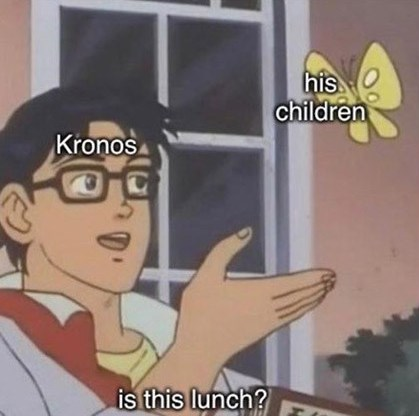 Myth: Medea/ Metamorphoses
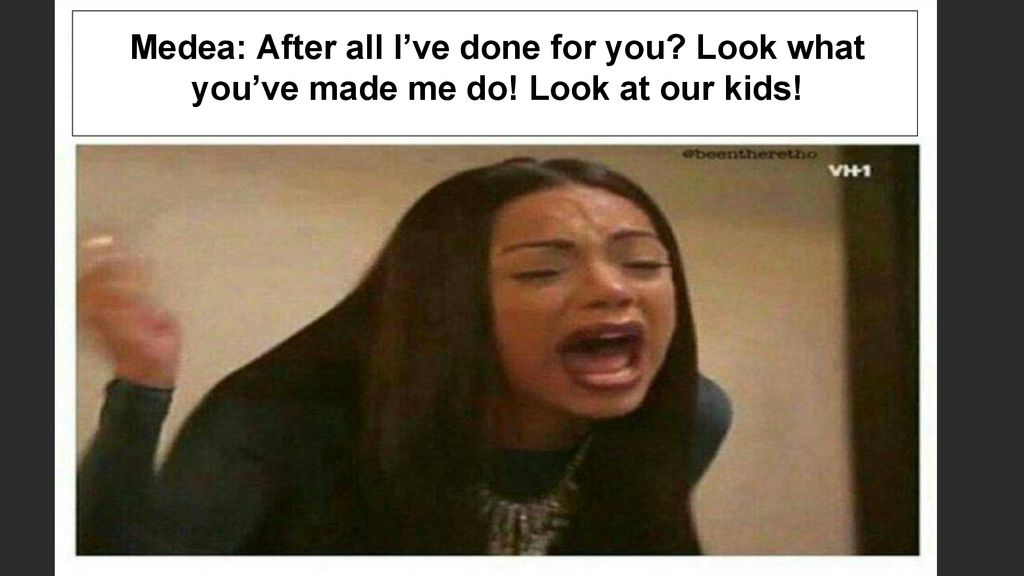 Myth: A LOT!
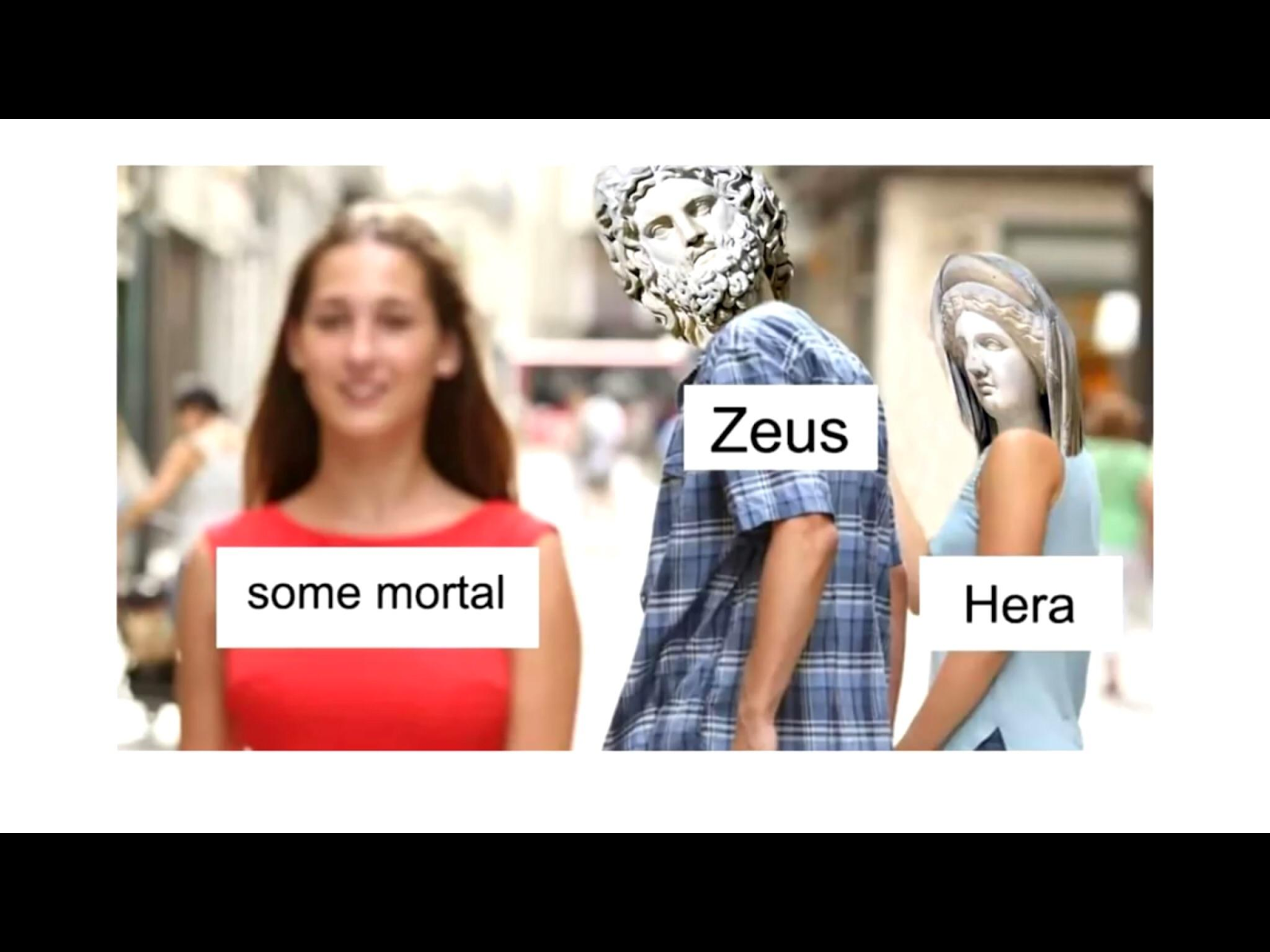 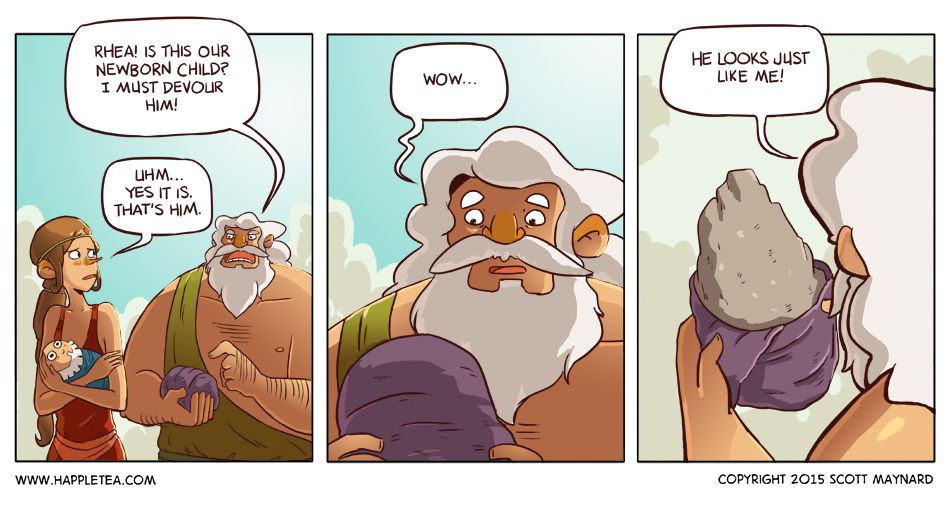 Myth: Theogony
Myth: Iliad
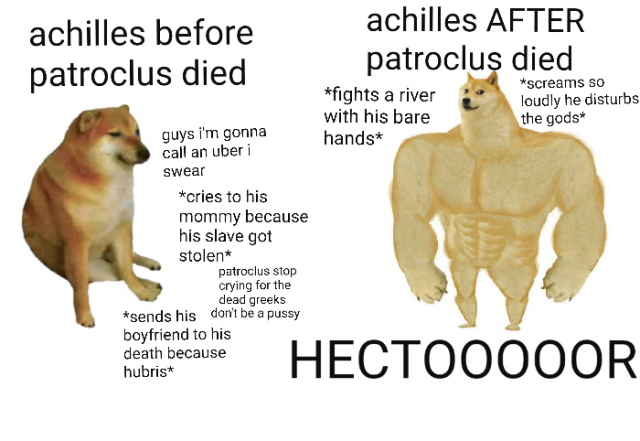